ЛЕКЦІЯ № 1 з курсу “Гематологія”                        на тему “Кров як внутрішнє           середовище організму.                      Фізико-хімічні властивості                крові та прояви їх порушень”
Викладач курсу: доцент кафедри фізіології, імунології і біохімії            з курсом цивільного захисту            та медицини
  Григорова Наталя Володимирівна
ПЛАН
1. Фізіологічні функції крові.
2. Склад, кількість та основні показники крові людини.
3.  Фізико-хімічні властивості крові.
РЕКОМЕНДОВАНА ЛІТЕРАТУРА
Абдулкадыров К. М. Клиническая гематология: справочник. Санкт-Петербург : Питер, 2006. 448с.
Богданов А. Н., Волошин С. В., Кулибаба. Т. Г. Изменения в системе крови в клинической практике. Москва : Фолиант, 2017. 172 с. 
Воробель А. В. Основи гематології : монографія. Івано-Франківськ :  Вид-во «Плай» ЦІТ Прикарпатського університету імені Василя Стефаника, 2009. 148 с.
Гематологія : посібник / за ред. А. Ф. Романової. Київ : Медицина, 2006. 456 с.
Гематология. Национальное руководство / под ред. О. Я. Рукавицына. Москва : ГЭОТАР-Медиа, 2017.  784 с.
Гематологія і трансфузіологія / під ред. С. М. Гайдукової. Київ : ВПЦ            «Три крапки», 2001. 752 с.
Гематологические методы исследования. Клиническое значение показателей крови / В. Н. Блиндарь, Г. Н. Зубрихина, И. И. Матвеева,                    Н. Е. Кушлинский. Москва : МИА, 2013. 96 с.
Козинец Г. И., Высоцкий В.В. Кровь как индикатор состояния здоровья. Москва : Практическая медицина, 2014. 208 с.
Козловський Ю. К. Основи реології крові // Biomedical and biosocial anthropology. 2015. № 24. Р. 176-178.
Лабораторная гематология / С. А. Луговская, В. Т. Морозова,                               М. Е. Почтарь, В. В. Долгов. Москва : Триада, 2014. 218 с. 
14.	Фиясь А. Т., Ерш И. Р.  Основы клинической гематологии. Минск:                      Вышэйшая школа, 2013. 271 с. 
Шиффман Ф. Дж. Патофизиология крови / пер. с англ. Н. Б. Серебряной,                   В. И. Соловьева. Москва : Санкт-Петербург : Бином, 2016. 448с.
1.Фізіологічні функції крові
КРОВ
Кров – рідка сполучна тканина організму               людей та тварин,                що виконує важливі                функції в забезпе-        ченні його життє-        діяльності. Циркулю-ючи по судинам,                  кров здійснює                 транспортну функ-               цію, що визначає ряд інших функцій.
Транспортна 
функція
Дихальна 
функція
Трофічна 
(живильна) функція
Екскреторна 
функція
Здійснення 
креаторних зв’язків
Підтримання 
стабільності ряду  констант гомеостазу
Водно-сольовий обмін між                  кров’ю та тканинами
Терморегуля-       торна функція
Захисна 
функція
Гуморальна 
функція
2. Склад, кількість та основні                          показники крові людини
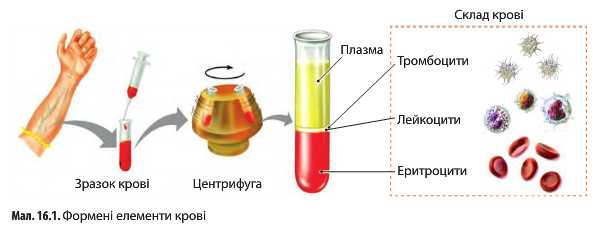 Рис.
Кількість крові в організмі людини становить 5-9 % від маси тіла,             тобто у  людини масою 65-70 кг кількість крові 4,5-6 л. В організмі          в стані спокою до 45-50 % усієї маси крові знаходиться в кров'яних депо (селезінці, печінці, легенях і підшкірному судинному                                       сплетенні), що є резервуарами крові. У селезінці кров може бути майже повністю виключена з циркуляції, а в печінці та судинному сплетенні шкіри кров циркулює в 10-20 разів повільніше, ніж інших судинах.
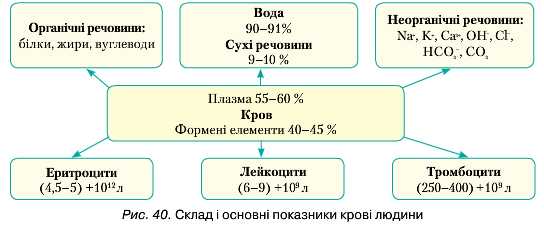 Гематокритне число, або гематокрит, – це кількість формених елементів крові у відсотках від загального об'єму  крові (у нормі дорівнює 40-45). Нормальні величини гематокриту та, відповідно клітинних елементів називають нормоцитемією. Збільшення об'єму, що займають клітини крові, зветься поліцитемією, а зменшення – олігоцитемією.
Нормальні величини загальної кількості крові звуться нормоволемією.                            До змін загальної кількості крові належать стани                                                      гіперволемії (збільшення) та гіповолемії (зменшення).
Гіповолемія (олігемія) – зменшення загального об'єму крові –                 може зустрічатися в трьох варіантах.
3. Фізико-хімічні властивості крові
Осмотичний тиск крові
  Осмотичний тиск – тиск, що забезпечує перехід розчинника через             напівпроникну мембрану від менш концентрованого розчину до           більш концентрованого розчину. 
    Осмотичний тиск крові залежить від концентрації у плазмі крові             молекул, розчинених у ній речовин (електролітів і неелектролітів),  і являє собою суму осмотичних тисків інгредієнтів, які в ній                    містяться. Понад 60 % осмотичного тиску створюється хлористим                   натрієм, а всього на частку неорганічних електролітів припадає                                 до 96 % від загального осмотичного тиску. Осмотичний  тиск крові дорівнює 7,6 атм з можливим діапазоном коливань 7,3-8,0 атм.                  Температура замерзання крові нижче нуля на 0,56 - 0,58 С, що                   відповідає 7,6 атм. 
      Розчин, який має однаковий осмотичний тиск з кров'ю, зветься              ізотонічним (0,85-0,9 % розчин хлориду натрію). Розчин з більш               високим осмотичним тиском, ніж осмотичний тиск крові, зветься             гіпертонічним, а той, що має більш низькі значення – гіпотонічним.
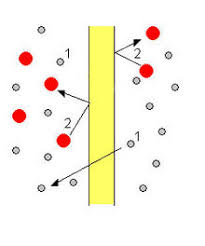 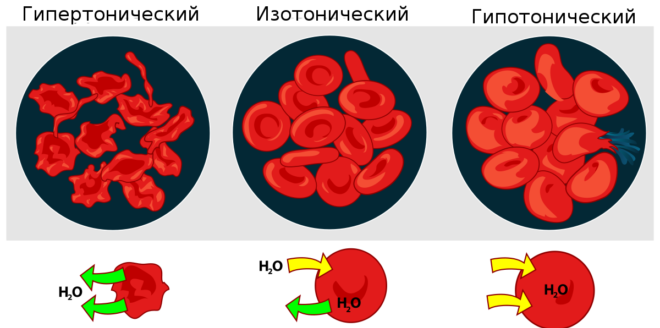 У гіпотонічних розчинах відбувається осмотичний гемоліз.
Гемоліз – руйнування оболонки еритроцитів, яке супроводжується  виходом з них гемоглобіну в плазму крові, що забарвлюється          при цьому в червоний колір і стає прозорою (“лакова кров”). 
Мірою осмотичної стійкості (резистентності ) еритроцитів є                концентрація NaCl у розчині, при якому відбувається гемоліз.               У нормі гемоліз починається при 0,5-0,4 % концентрації NaCl                 (мінімальна резистентність). При такій концентрації NaCl                     руйнуються найменш стійкі еритроцити. У 0,3-0,34 % розчині             NaCl (максимальна резистентність) руйнуються всі еритроцити.
Зменшення осмотичної резистентності еритроцитів спостерігається при гемолітичній хворобі новонароджених, спадковому мікро-      сфероцитозі, а також (у меншому ступені вираженості) при                  токсикозах, бронхопневмоніях, гемобластозах і цирозах печінки. 
Збільшення осмотичної резистентності еритроцитів спостерігається при механічній жовтяниці, поліцитемії, залізодефіцитній анемії,            гемоглобінозі S і після масивних крововтрат.
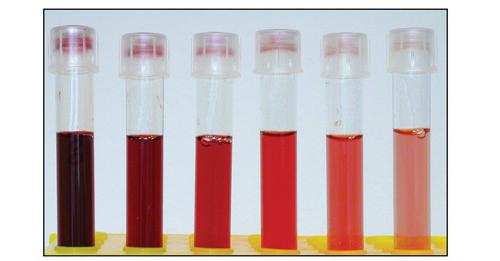 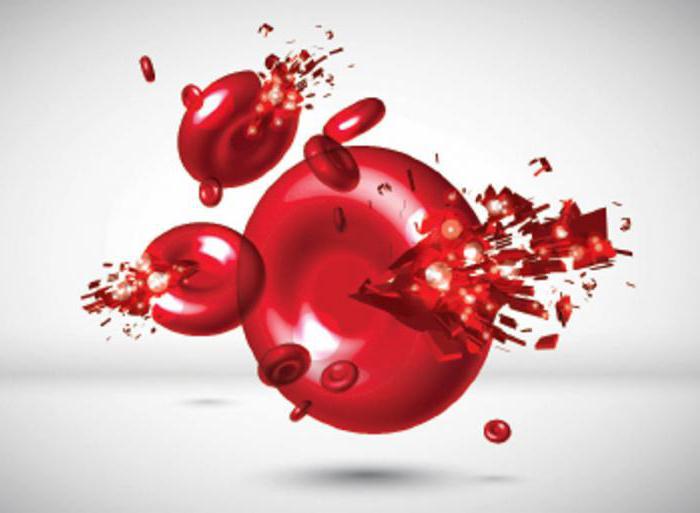 Крім осмотичного гемолізу розрізняють також:
• фізіологічний (природній), який відбувається в организмі постійно, він полягає в природному руйнуванні  клітин при завершенні життєвого циклу                                    еритроцитів тривалістю120-130 діб;
• хімічний гемоліз, що відбувається під впливом речовин, які руйнують білково-ліпідну оболонку еритроцитів (ефір, хлороформ, алкоголь, бензол, жовчні           кислоти, сапоніни та ін.);
 • механічний гемоліз, що виникає при сильних механічних впливах на кров,                 наприклад, сильному струшуванні ампули з кров'ю;
• термічний гемоліз, який спостерігається при заморожуванні та розморожуванні крові;
• біологічний гемоліз, що розвивається при переливанні несумісної крові, укусах деяких змій, під впливом імунних гемолізинів і т. д.
Гемоліз також буває внутрішньоклітинний і внутрішньосудинний. 
Внутрішньоклітинний гемоліз (80-90 % еритроцитів) – гемоліз, при якому еритро-цити захоплюються макрофагами селезінки, купферовськими клітинами,         макрофагами кісткового мозку. За добу утилізується 6-8 г гемоглобіну.                     Гем перетворюється в жовчний пігмент білірубін. 
Внутрішньосудинний  гемоліз (10-20 % еритроцитів) – гемоліз, при якому вміст              клітини виходить у плазму: димери гемоглобіну зв'язуються гаптоглобіном і транспортуються в печінку для руйнування.
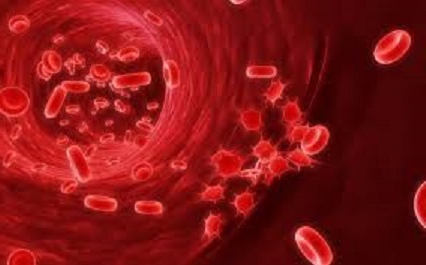 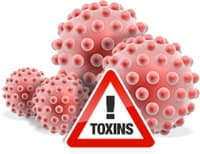 Онкотичний тиск крові
    Онкотичний тиск – це осмотичний тиск, який створюється білками в            колоїдному розчині, тому його звуть ще колоїдно-осмотичним.                    Осмотичний тиск забезпечує утримання води в крові. 
     Між кров'ю та тканинною рідиною існує градієнт концентрації білка,          та відповідно, градієнт концентрації осмотичного тиску обумовлений         поганою проникністю гістогематичних бар'єрів, а також вимиванням           білків з позаклітинного середовища потоком лімфи. Величина                                    онкотичного тиску плазми крові становить в середньому                                            25-30 мм рт.ст., а в тканинній рідині – 4-5 мм рт.ст., то градієнт тиску                дорівнює 20-25 мм.рт.ст. Онкотичний тиск плазми створюється                                 переважно альбумінами, найбільшою фракцією білків крові, молеку-ла яких менша за інші білки, а моляльна концентрація майже в 6 разів             більша.
      Зниження вмісту білків у плазмі крові призводить до втрати води                плазмою та набряку тканин, а збільшення – до затримки води в крові.
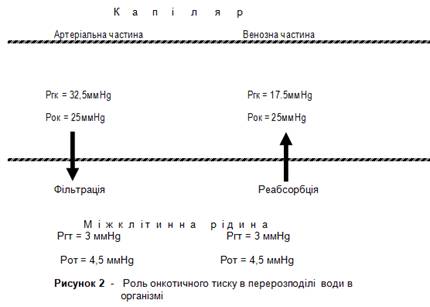 Колоїдна стабільність крові
    Колоїдна стабільність плазми крові обумовлена характером                             гідратації білкових молекул і наявністю на їх поверхні подвійного електричного шару іонів, які створюють поверхневий, або                       фі-потенціал. Частиною фі-потенціалу є електрокінетичний             (дзета) потенціал. Дзета-потенціал – це потенціал на межі між                 колоїдною частинкою, здібною до руху в електричному полі, та               навколишньою рідиною, тобто потенціал поверхні ковзання                    частки в колоїдному розчині. Наявність дзета-потенціалу на                    межі ковзання усіх дисперсних частинок формує на них одно-           йменні заряди та електростатичні сили відштовхування, що                     забезпечує стійкість колоїдного розчину та запобігає агрегації.           Чим вище абсолютне значення цього потенціалу, тим більше сили відштовхування білкових частинок одна від іншої. Таким чином,         дзета-потенціал є мірою стійкості колоїдного розчину. Величина     цього потенціалу суттєво вище в альбумінів плазми, ніж у інших  білків. Оскільки альбумінів у плазмі значно більше, то колоїдна         стабільність плазми крові переважно визначається цими білками, які забезпечують колоїдна стійкість не тільки інших білків, але й               вуглеводів і ліпідів.
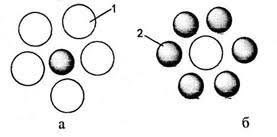 Стійкість дисперсних систем
Суспензійні властивості крові
     З колоїдною стабільністю білків плазми пов'язані й суспензійні властивості              крові, тобто підтримання клітинних елементів у зваженому стані. Величина                  суспензійних властивостей крові може бути оцінена за  швидкістю осідання   еритроцитів (ШОЕ) у нерухомому об'ємі  крові. Шви́дкість осіда́ння еритро-       ци́тів (ШОЕ) – неспецифічний лабораторний показник крові, що відображає         співвідношення фракцій білків плазми; зміна ШОЕ може слугувати непрямою                             ознакою поточного запального або іншого патологічного процесу. Проба                    ґрунтується на здатності еритроцитів у позбавленій можливості згортання                крові осідати під дією гравітації. 
     Таким чином, чим вище вміст альбумінів у порівнянні з іншими, менш стабіль-ними колоїдними частками, тим більша й суспензійна здатність крові, оскіль-ки альбуміни адсорбуються на поверхні еритроцитів. Навпаки, при підвищен-ні в крові рівня глобулінів, фібриногену, інших великомолекулярних і неста- більних у колоїдному розчині білків, швидкість осідання еритроцитів наро-        стає, тобто суспензійні властивості крові падають. 
       У нормі ШОЕ у  чоловіків  4-10 мм/год, а у жінок – 5-12 мм/год.
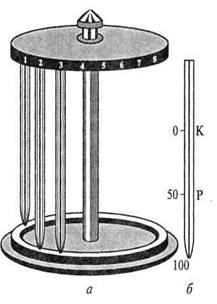 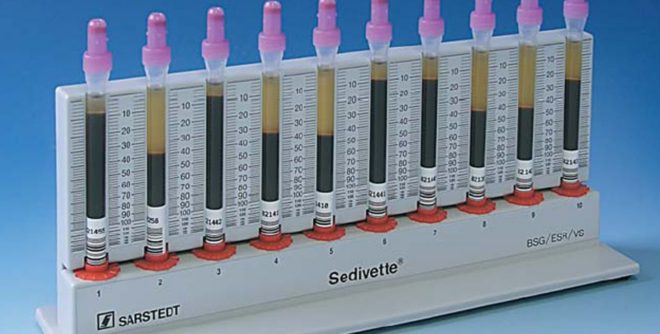 Прибор Панченкова
При багатьох захворюваннях величина ШОЕ може змінюватися та залежати від наступних факторів:
1.         Від зміни співвідношення різних фракцій білків крові. Збільшення  вмісту                            великодисперсних білків (глобуліни, фібриноген) при запальних                                     процесах і деяких інфекційних захворюваннях викликає зміни ШОЕ:                            зарядженні великодисперсні білки, адсорбовані на негативно заряджених еритроцитах, зменшують їх поверхневий заряд і сприяють тим самим                   зближенню та більш швидкому осіданню еритроцитів.
Від об'єму, числа та діаметру еритроцитів. Збільшення уповільнює, а                  зменшення прискорює ШОЕ. 
Від вмісту холестерину та лецитину. Холестерин, адсорбуючись на                      еритроцитах, пришвидшує, а лецитин, навпаки, уповільнює ШОЕ. 
Від зміни відносної щільності еритроцитів. При гіперкапнії (асфіксія,                    серцева недостатність) ШОЕ уповільнюється внаслідок збільшення                           діаметру еритроцитів та зменшення їх відносної щільності. 
Від в'язкості крові. Гідремія призводить до прискорення ШОЕ; зі збіль-         шенням в'язкості крові (зневоднення) ШОЕ уповільнюється.
У фізіологічних умовах ШОЕ збільшується при вагітності ( у другій половині) та при інтенсивній фізичній роботі.
Значний вплив на ШОЕ здійснює прийом деяких лікарських препаратів і тера-              певтичні заходи. Так, пришвидшення ШОЕ відмічається при специфічній та неспецифічній подразнюючій терапії, вакцинотерапії, переливанні                 крові, тривалому прийомі соди і т. д.
Уповільнення ШОЕ спостерігається при прийомі саліцилових, ртутних і кальціє-вих препаратів, діуретиків, снодійних і протималярійних засобів.
В'язкість крові
В'язкість – це здібність здійснювати опір течії рідини при переміщенні одних часток відносно інших за рахунок внутрішнього тертя. 
   У зв'язку з цим, в'язкість крові являє собою складний ефект взаємо-            відносин між водою та макромолекулами з одного боку, плазмою  та форменими елементами – з іншого. Тому в'язкість плазми та               в'язкість цільної крові суттєво відрізняються: в'язкість плазми          в 1,8-2,5 рази вища, ніж води, а в'язкість цільної крові вища за              в'язкість води в 4-5 разів. Чим більше в плазмі крові міститься              великодисперсних білків, тим вища в'язкість плазми. При збіль-         шенні кількості еритроцитів та особливо гематокриту, в'язкість            крові різко зростає. Підвищенню в'язкості сприяє і зниження сус-  пензійних властивостей крові, коли еритроцити починають утво-      рювати агрегати. При цьому відмічається позитивний зворотній             зв’язок –  підвищення в'язкості, в свою чергу, підсилює агрегацію еритроцитів, що може призвести до порочного кола. 
     Оскільки кров – неоднорідна рідина, то належить до неньютонов-         ських рідин, яким властива структурна в'язкість, тому що знижен- ня тиску потоку, наприклад, артеріального тиску, підвищує в'яз-              кість крові, а при підвищенні тиску через руйнування структуро-            ваності системи – в'язкість знижується.
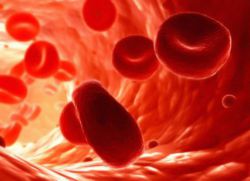 Ще однією особливістю крові є наявність ефекту Фареуса – Ліндквіста. В однорідній ньютонівській рідині, згідно закону Пуазейля, зі змен-         шенням діаметру трубки підвищується в'язкість. Кров, яка є неодно-   рідною неньютонівською рідиною, веде себе інакше. Зі зменшенням радіуса капілярів менше 150 мкм в'язкість крові починає знижува-                  тись. Ефект Фареуса – Ліндквіста полегшує рух крові в капілярах           кровоносного русла. Механізм цього ефекту пов’язаний з утворенням пристінкового шару плазми, в'язкість якої нижче, ніж у цільної крові,  та міграцією еритроцитів у осьовий потік. Зі зменшенням діаметру                 судин товщина пристінкового шару не змінюється. Еритроцитів, що                рухаються по вузьким судинам крові, стає відносно шару плазми                   все менше, тому що частина з них затримується при входженні крові у вузькі судини, еритроцити, що перебувають в своєму потоці, руха-ються швидше та час перебування їх у вузькій судині зменшується.
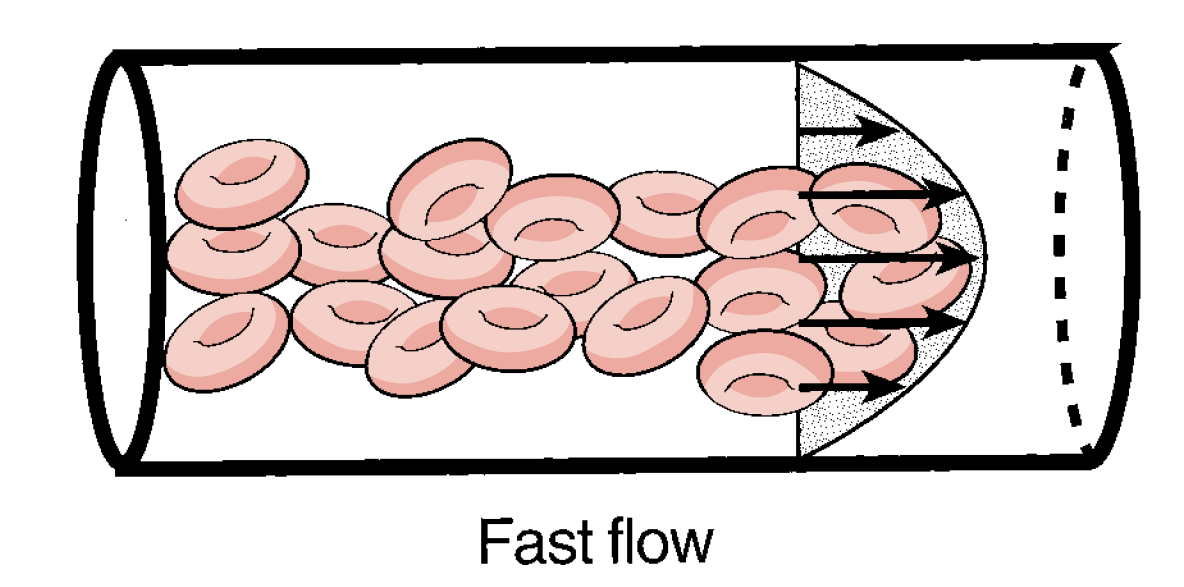 В'язкість крові знаходиться в прямо пропорційній залежності від загального пери-феричного опору кровотоку, тобто впливає на функціональний стан серцево- судинної системи. 
Зниження в'язкості крові. Причини
Причина в'язкості крові зі зниженими показниками – зниження кількості еритро-         цитів. Цей процес може спостерігатися при недокрів'ї, дисфункції нирок і при    нестачі білка в крові. Також подібне порушення спостерігається при зниженій  згортання крові, в період виношування дитини, а ще при анемії. Кількість ери-        троцитів (так само як і в'язкість крові) знижується при тривалій терапії гепа-         рином або аспірином. 
Симптоми зниження в'язкості крові
Зменшення в'язкості крові призводить до того, що вона активно тече по кровонос-них судинах. Якщо зниження в'язкості супроводжується порушеннями згортан-ня, у пацієнта можуть з'являтися кровотечі різного типу, які важко піддаються зупинці. У хворих можуть виникати підшкірні кровотечі, крововиливи в сугло- би та інші аналогічні порушення.
Підвищення в'язкості крові. Причини
Вкрай рідко люди з'являються на світ вже з синдромом надмірного в'язкості.                У більшій частині випадків збільшення густини крові провокується різними                   патологічними станами, що протікають в організмі. Хвороби можуть змінюва- ти кількість білків, еритроцитів і плазми крові, збільшуючи в'язкість крові. Се- ред таких недуг проблеми в діяльності ШКТ, спровоковані харчовими отруєн- нями токсичними. В'язкість крові людини може зростати при збільшенні обся-гу вуглекислого газу в крові, що характерно для гіпоксії. Також подібне пору-  шення може пояснюватися патологічним збільшенням кількості еритроцитів у крові (поліцитемією), лейкоз (рак крові), надлишком білка в крові (макроглобу-линемиєю Вальденстрема), цукровий діабет і дисфункцією надниркових за-       лоз. Є дані, що в'язкість крові може збільшуватися при гепатиті, вагітності,               при хімічних та термічних опіках і варикозному розширенні вен. 
Згущення крові відбувається при нестачі вологи в організмі, при недостатньо пра-вильному харчуванні, споживання екологічно забруднених продуктів. Також          подібна патологія може провокуватися ушкодженням судин, сильними кисло- тами (кінцевим продуктом розщеплення білків, який не виводиться з організ- му повноцінно), дефіцитом мінеральних і вітамінних речовин, гіперфункцією  селезінки та ін.
Активна реакція крові
Кров має слаболужну реакцію, її рН в артеріальному руслі – 7,4, венозному –              7,35, всередині клітин коливається в межах 7,0-7,2. Крайні межі, сумісні з          життям, – 7,0-7,8.
Для запобігання різких зсувів рН у крові функціонує чотири буферні системи:             карбонатна, фосфатна, білкова, гемоглобінова. Кожна з них включає слабку кислоту і одну з її солей.
Буфер є хімічною системою, яка або зв’язує надлишок іонів Н+, або звільняє їх.
Карбонатна буферна система складається з вугільної кислоти (Н2СО3),            бікарбонатів натрію і калію (NаНСО3, КНСО3). Це головний буфер крові.
Система функціонує так: при поступанні в плазму крові сильнішої кислоти,                       ніж вугільна, аніони сильної кислоти взаємодіють з катіонами натрію й                   утворюють нейтральну сіль. У той же час іони водню з’єднуються з аніо-            нами НСО3–. При цьому виникає малодисоційована вугільна кислота.                    Під дією ферменту карбоангідрази, який є в еритроцитах, вона розпадає-              ться на СО2 і Н2О. Вуглекислий газ виділяється легенями і змін реакції                 крові не спостерігається.
       При потраплянні в кров основ вони вступають в реакцію з вугільною кис-        лотою. Утворюються при цьому бікарбонатами і вода. Реакція знов лишає- ться постійною.
Н2СО3 + ОН– ⇄ НСО3– + Н2О
НСО3– + Н+ ⇄ Н2СО3
 
    багато Н+                                        мало Н+
НСl + NаНСО3 ⇄ NаСl+Н2СО3 ⇄ Н2О + СО2 + Na+ + Сl–
                                             елімінуються   екскретуються
                                               легенями           нирками
Фосфатна буферна система є сумішшю одно- і двозаміщеного фосфатнокислого натрію (NаН2РО4 і Nа2НРО4). Перший слабо дисоціює і має властивості слабкої кислоти, другий має властивості слабкої основи. Кислоти й основи, які потрапляють у кров, взаємодіють з одним з компонентів системи, тому рН крові зберігається.
Н2РО4– + ОН– ⇄ НРО42– + Н2О
Н2РО42– + Н+ ⇄ Н2РО4–

Білкова буферна система – протеїн/протеїнат нейтралізує кислоти і луги завдяки наявності амфотерних властивостей: з кислотами вони вступають у реакцію як основи, з основами – як кислоти.
РtСООН + ОН– ⇄ РtСОО– + Н2О
РtСОО– + Н+ ⇄ РtСООН

Гемоглобінова буферна система. Система гемоглобін-оксигемоглобін має буферну дію тому, що оксигемоглобін у 80 разів кисліший відновленого. Перехід окисленої форми в редуковану попереджає зсув рН крові в кислий бік під час контакту її з тканинами, де вона збагачується Н2СО3. Утворення оксигемоглобіну в легеневих капілярах запобігає зсув реакції крові в лужний бік за рахунок переходу СО2 і Сl– з еритроцитів у плазму крові і утворення NаНСО3. Легені регулюють виділення СО2 і поглинання О2.
Порушення кислотно-лужного стану
Дихальний ацидоз                                  (при гіповен-тиляції легень внаслідок затримки вуглекис-лого газу та зниження рН крові)
Метаболічний ацидоз (внаслідок зростання вмісту в крові ацетооцтової та β-окси-масляної кислот при цукровому діабеті)
Дихальний алколоз  (при гіпервен-           тиляції внаслідок зменшення вуглекис-лого газу в крові та підвищення рН крові)
Метаболічний алколоз 
(при блювоті, що супровод-жується втратою соляної кислоти)
Питома вага (щільність) крові
            Питома вага крові у здорової людини середнього віку складає 1,052-1,064 та залежить від кількості                     еритроцитів, вмісту в них гемоглобіну, складу                     плазми. У чоловіків питома вага вище, ніж у жінок                  за рахунок різного вмісту еритроцитів. 
     Питома вага еритроцитів (1,094-1,107) суттєво вище,               ніж у плазми крові (1,024-1,030), тому у всіх випадках підвищення гематокриту, наприклад, при згущенні                   крові через втрати рідини при потовиділенні в умо-   вах важкої фізичної роботи та високої температури               середовища, відмічається збільшення питомої ваги               крові.
ДЯКУЮ ЗА УВАГУ!